Företagets/organisationens namn
Er kontaktperson och kontaktuppgifter
Vilka är ni? (max 1 slide)
Presentera företaget/organisationen kort
Lösningsförslag (max 1 slide)
Beskriv kortfattat lösningsförslaget
Nytta (max 1 slide)
Vilken nytta förväntas? Ger lösningen t ex bättre kliniska utfall, bättre resursutnyttjande och/eller bättre patientupplevelse? På vilket sätt?
Relaterat material (max 1 slide)
Eventuella länkar till forskningsartiklar, produktinformation och dylikt
Lösningens mognadsgrad (max 1 slide)
Ange vilken nivå lösningen befinner sig på enligt Technology Readiness Level (definitioner av TRL-nivåer)
Projektet kommer att gå igenom de inkomna inspelen och i de fall vi önskar mer information kommer vi att bjuda in till ett möte på eftermiddagen den 14 eller 16 december
Är ni intresserade av att delta i ett sådant möte? Ja/nej
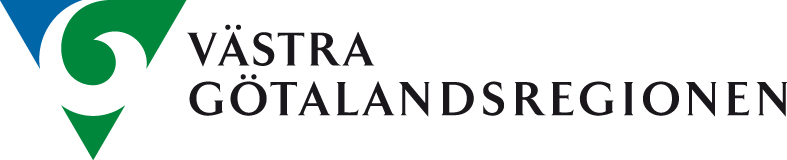